The term Anatomy comes from Late 1300’s:

Anatomia (Latin) and Anatome (Greek)

ana meaning "up" 

tomos (or temnein) which means "to cut"
 Together this gives "a cutting up“ (Dissection).
Anatomy is considered the “Study or knowledge of the structure (form) and function of the human body“.
Etymology (word origin ) is very important is understanding anatomical terms
Microscopic Anatomy
Gross Anatomy
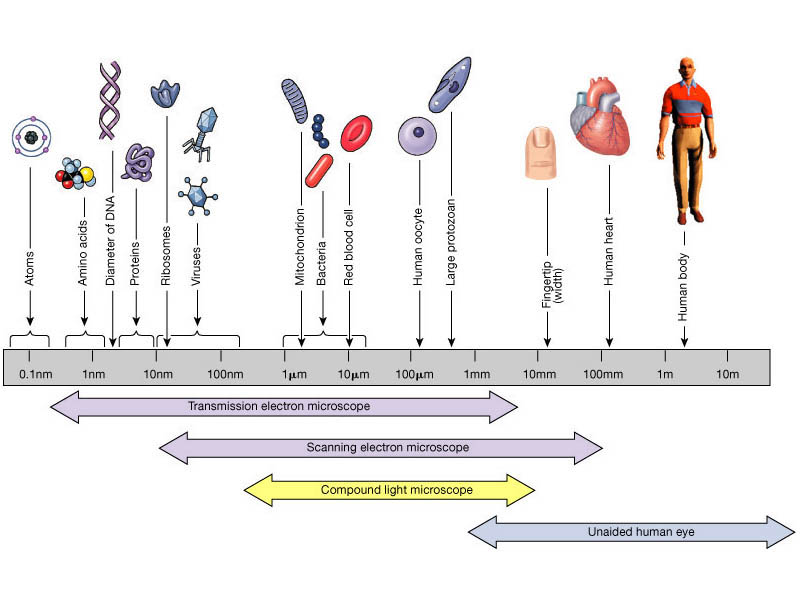 Levels of Organization
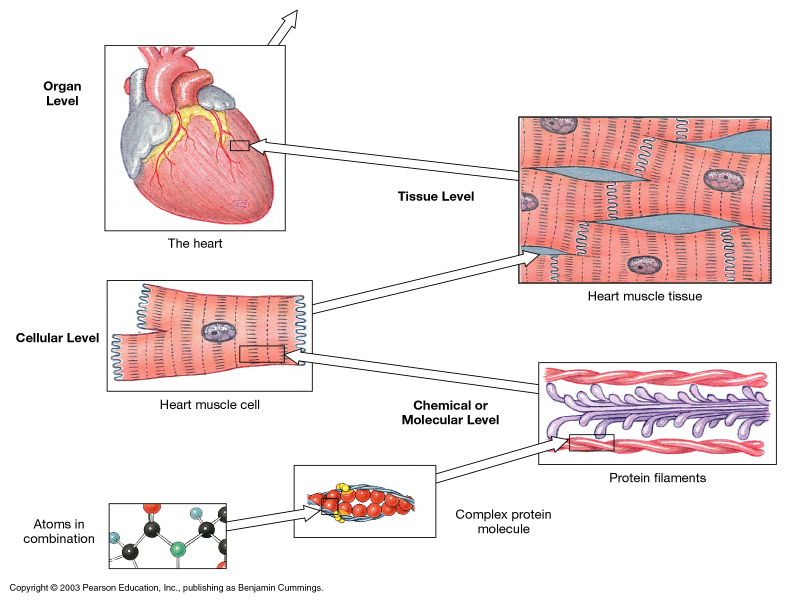 in Human Anatomy
Organ Systems of the Body
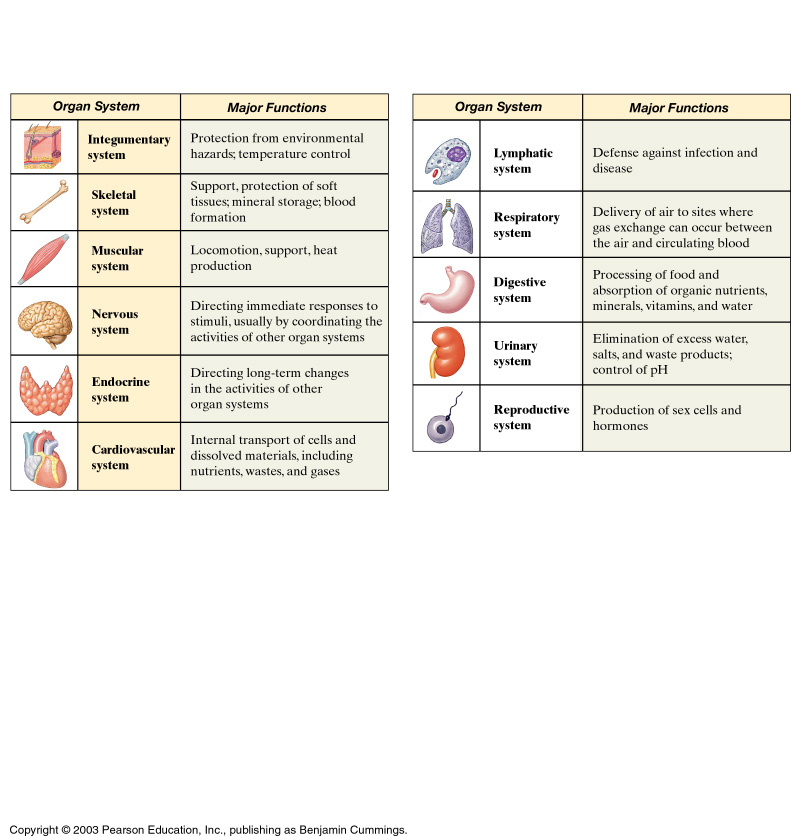 Anatomical Regional Terms
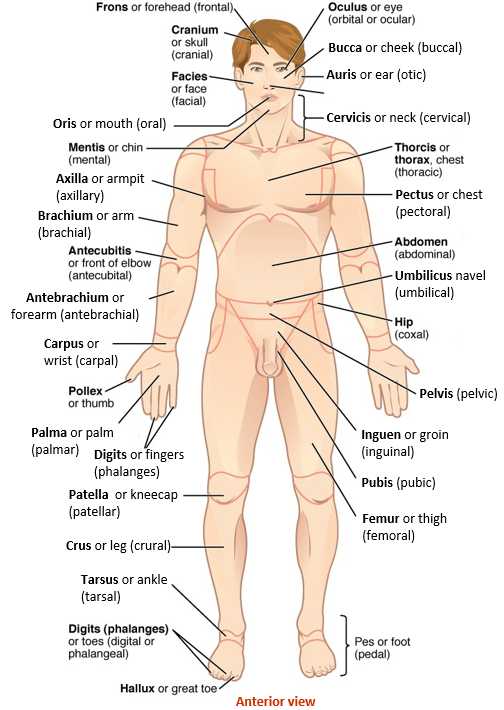 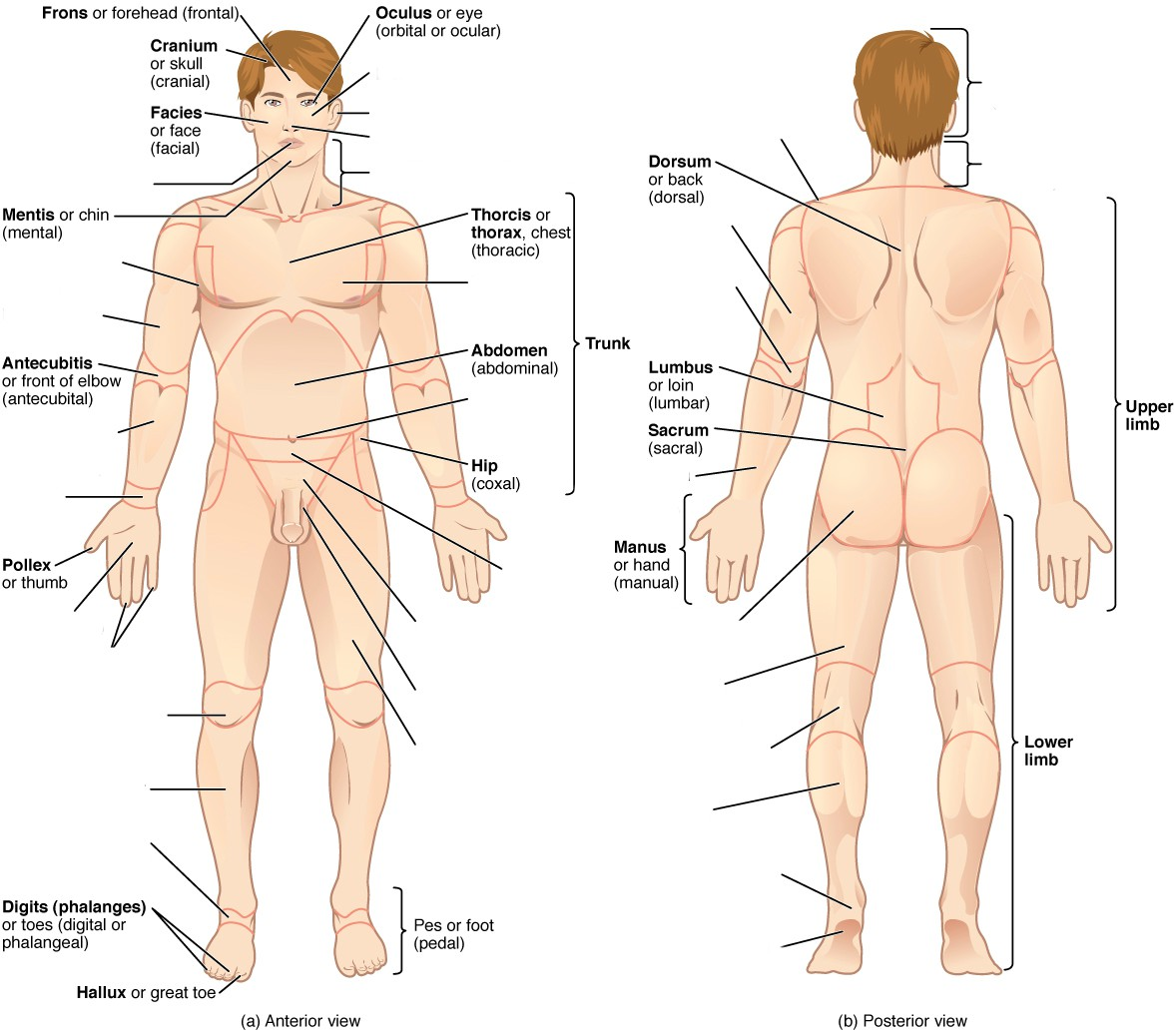 1
31
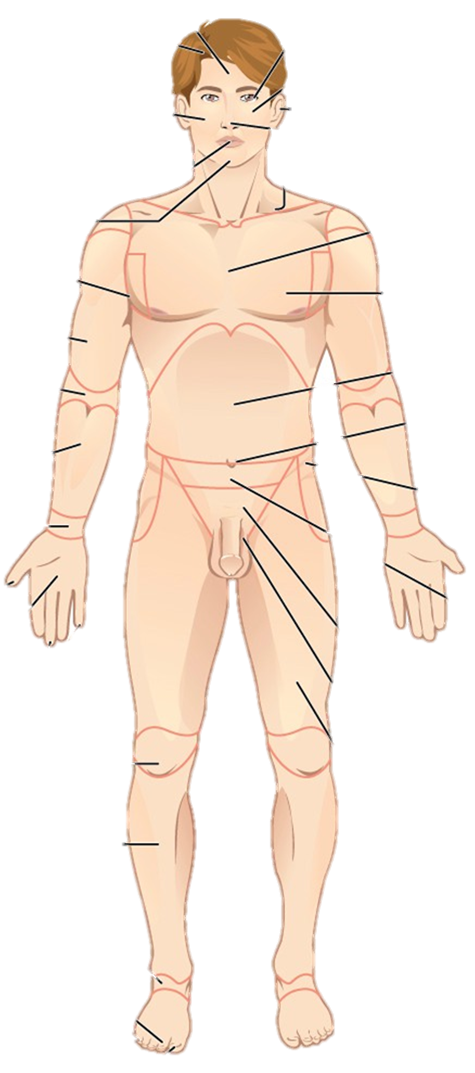 30
Bucca or cheek (buccal)
Auris or ear (otic)
2
29
28
Cervicis or neck (cervical)
3
Oris or mouth (oral)
27
26
4
Axilla or armpit
(axillary)
5
Pectus or chest (pectoral)
25
Brachium or arm (brachial)
6
24
7
Umbilicus navel (umbilical)
23
Antebrachium or forearm (antebrachial)
8
22
Carpus or wrist (carpal)
9
Pelvis (pelvic)
21
10
Palma or palm (palmar)
Inguen or groin (inguinal)
11
Digits or fingers (phalanges)
20
12
Pubis (pubic)
Patella  or kneecap (patellar)
13
19
Femur or thigh (femoral)
Crus or leg (crural)
18
14
Tarsus or ankle (tarsal)
15
16
Anterior view
17
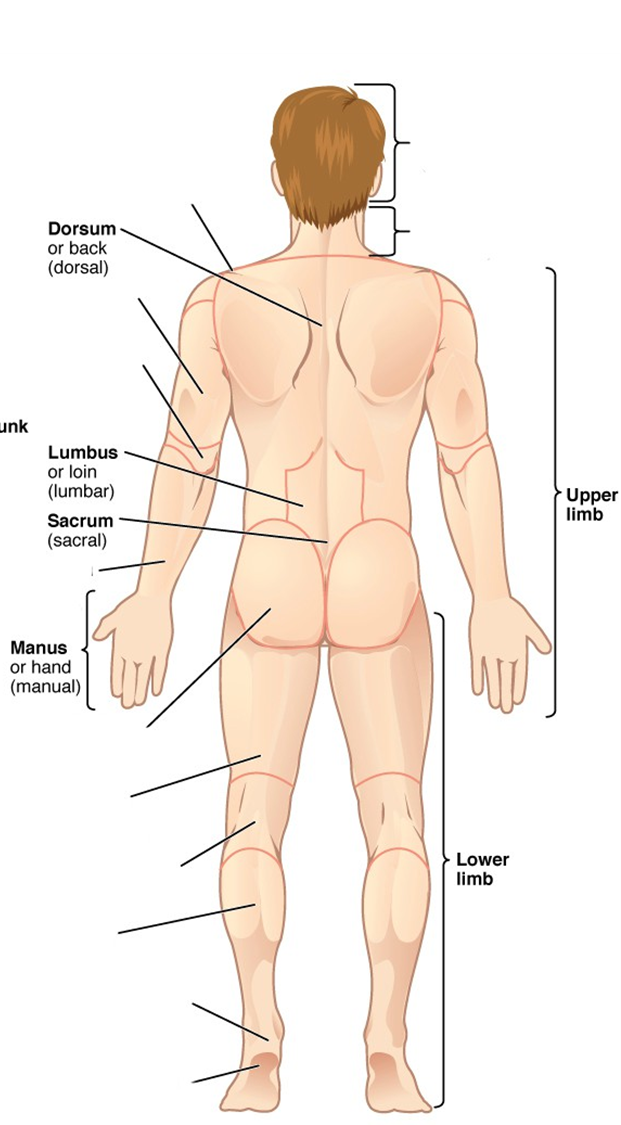 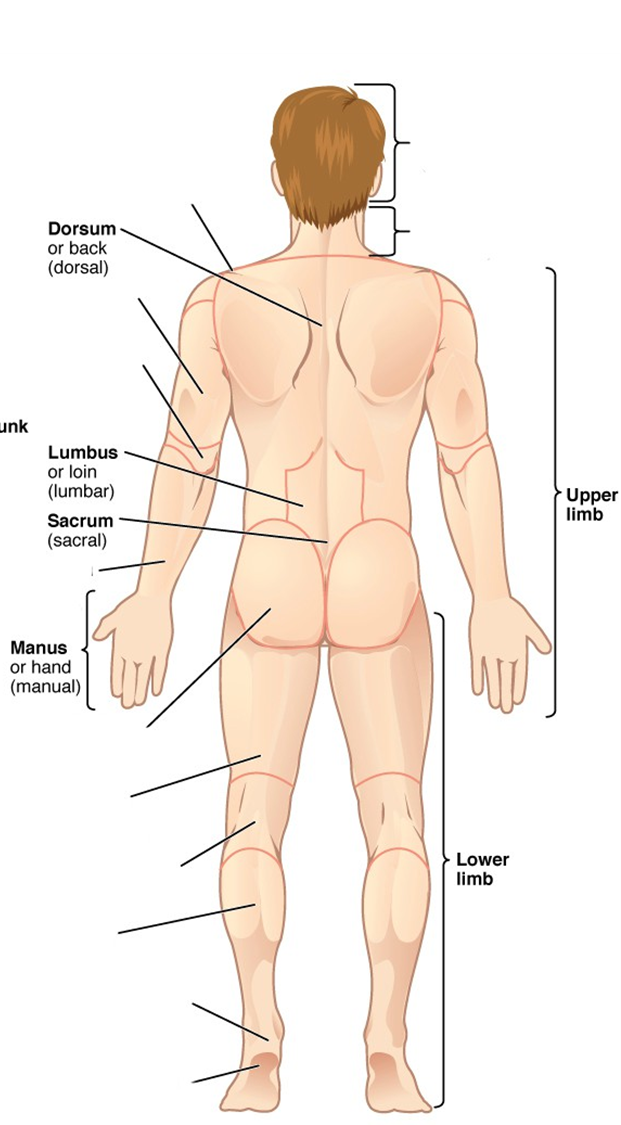 40
Cephalon or head (cephalic)
Shoulder 
(acromial)
32
Dorsum or back
(dorsal)
33
Cervicis or neck 
(cervical)
27
Brachium or arm (brachial)
6
34
Olecranon or back of elbow (olecranal)
Lumbus or loin (lumbar)
35
Upper 
limb
44
Sacrum (sacral)
36
Antebrachium or forearm (antebrachial)
8
Manus or hand (manual)
37
Gluteus or buttock (gluteal)
38
Femur or thigh (femoral)
18
Popliteus  or back of knee (popliteal)
Lower 
limb
43
39
Sura or calf 
(sural)
40
Calcaneus or heel of foot (calcaneal)
41
Planta  or sole of foot (plantar)
42
Posterior view
Posterior view
Selected anatomical regions and commonly 
used “layperson’s” terminology.
Abdominopelvic Quadrants and Regions
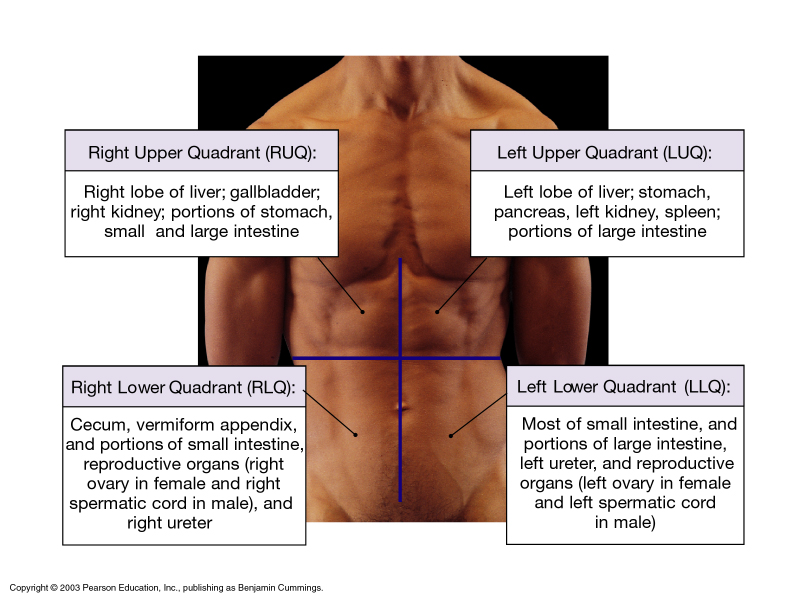 9 Quadrants
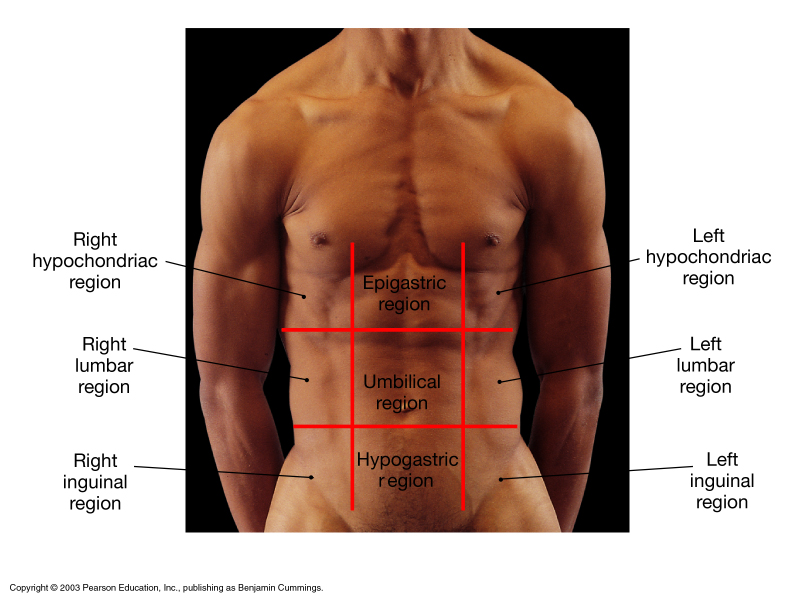 Structures in these Regions
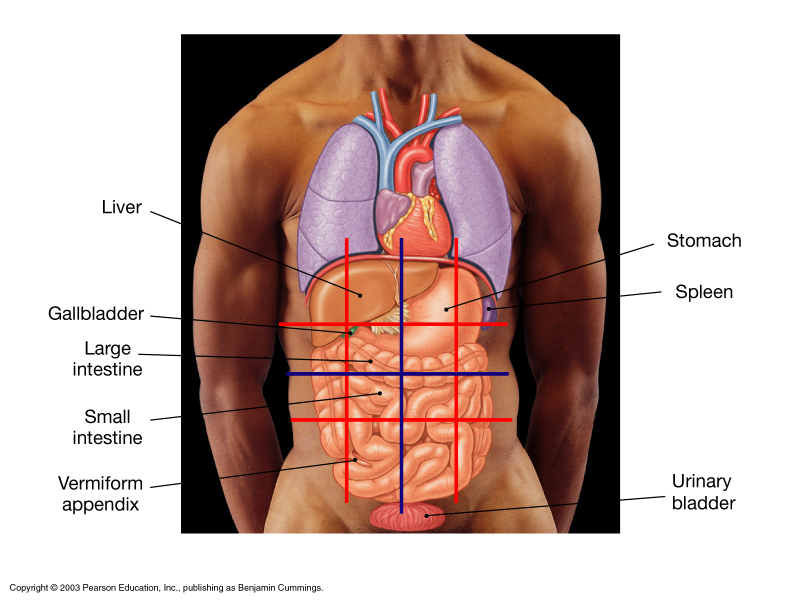 Sectional Planes
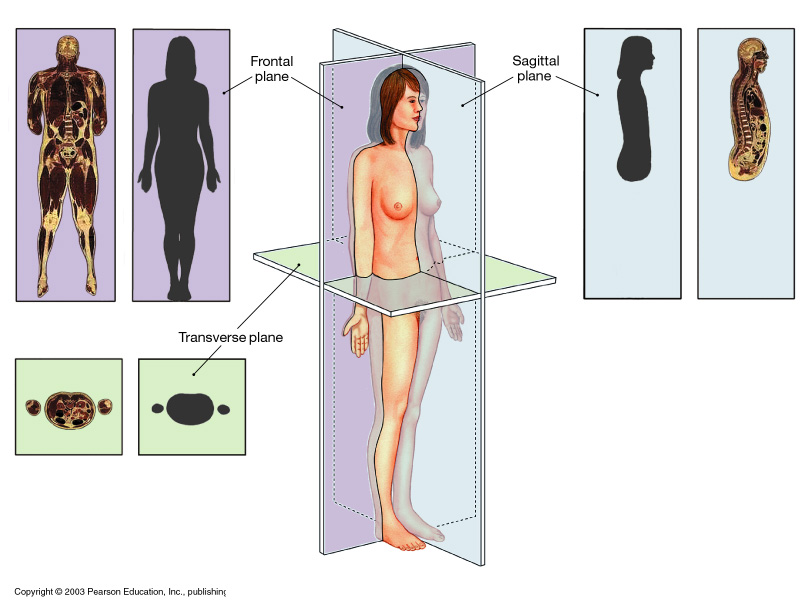 Sectional Anatomy
Three sectional planes
1. Frontal (Coronal) plane
Longitudinal
2. Sagittal plane (mid- and para-)
3. Transverse (Horizontal) plane
Body Cavities
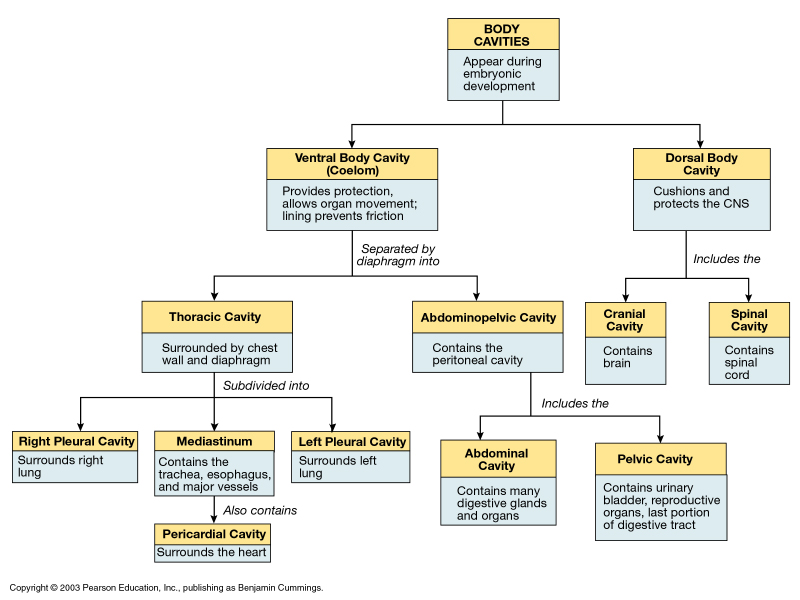 Anterior
(Ventral)
Posterior
(Dorsal)
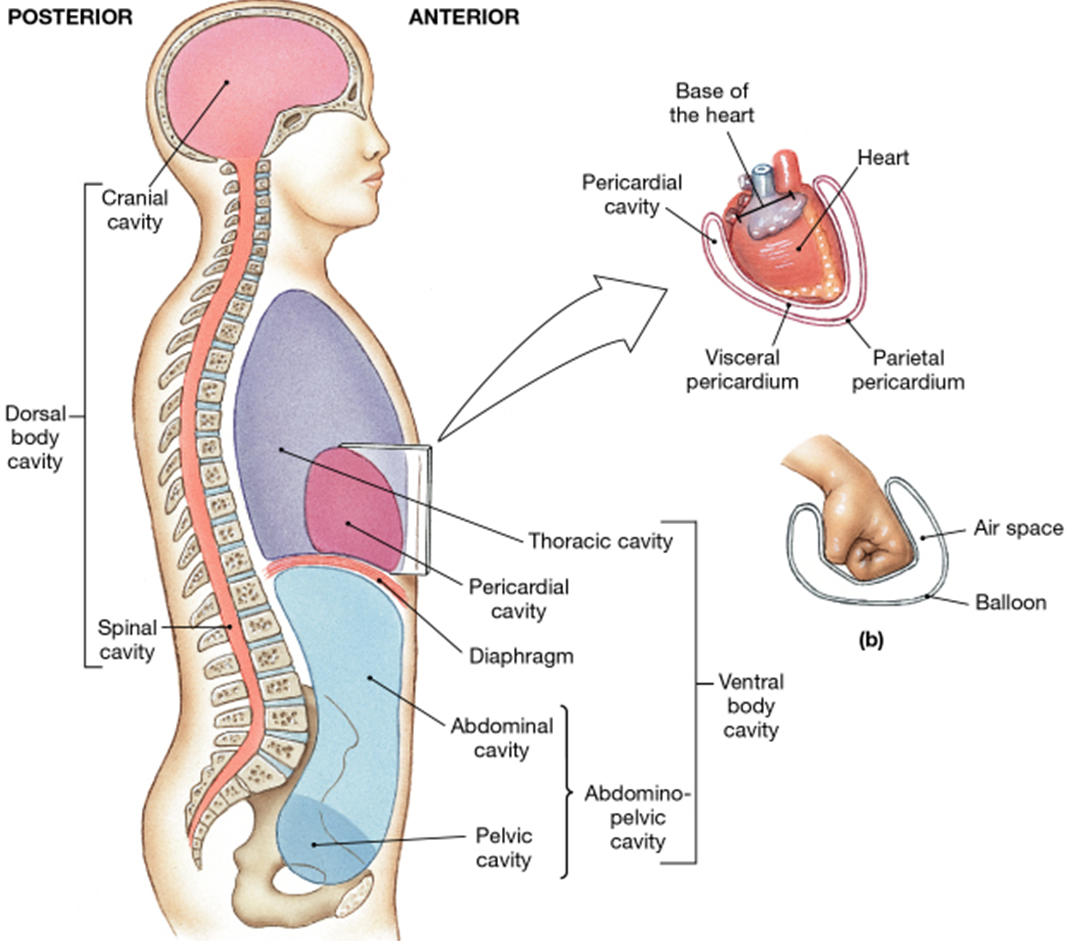 Sectional View
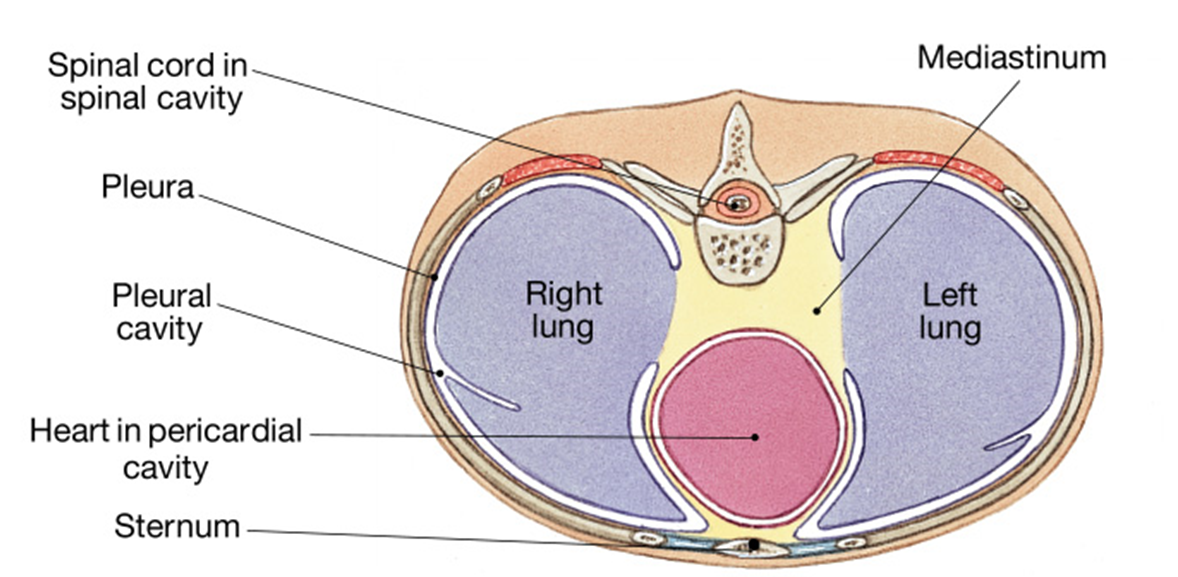 What kind of sectional view (plane) could you call the diagram above?
Dorsal Body Cavity
1. Cranial Cavity 
Contains the brain and CSF.
Protects this delicate tissue.
2. Spinal Cavity 
Contains the spinal cord and CSF.
Protects this delicate tissue.
Ventral Body Cavity
1. Thoracic Cavity 
Contains: 
a) Plural cavities (lungs inside).
b) Mediastinum
		i) Pericardial cavity (heart).
2. Abdominopelvic Cavity 
Contains: stomach, intestines, gallbladder,
liver, spleen, bladder, reproductive organs.
Mediastinum
Contains: Heart, thymus, trachea, esophagus, vessels (aorta), nerves.
Serous Membranes - line ventral body cavities, has 2 portions:
	Visceral	Parietal
A. Pleura - membrane lining the pleural cavities.
B. Pericardium - lines the pericardial cavity.
The Abdominopelvic cavity contains the Peritoneal cavity
Peritoneum - lines the peritoneal cavity (this is inside the abdominal cavity).
Mesenteries - support and stabilize the 
digestive organs in abdominal cavity.
Directional References
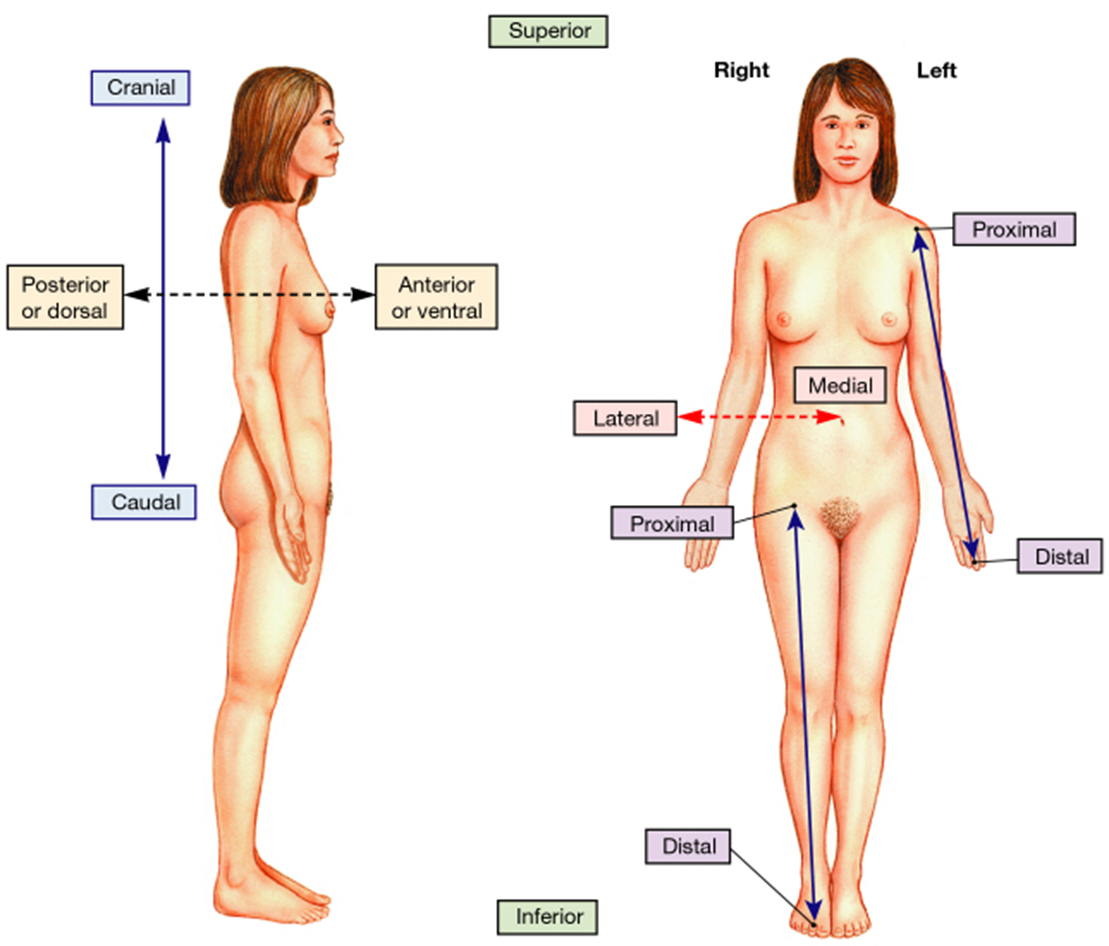 Practice using the 
terms listed in
reference to the 
Various organs and 
structures within 
the body.
Example of relative position and orientation of
a scan for clinical purposes. 

Can you identify the structures shown below?
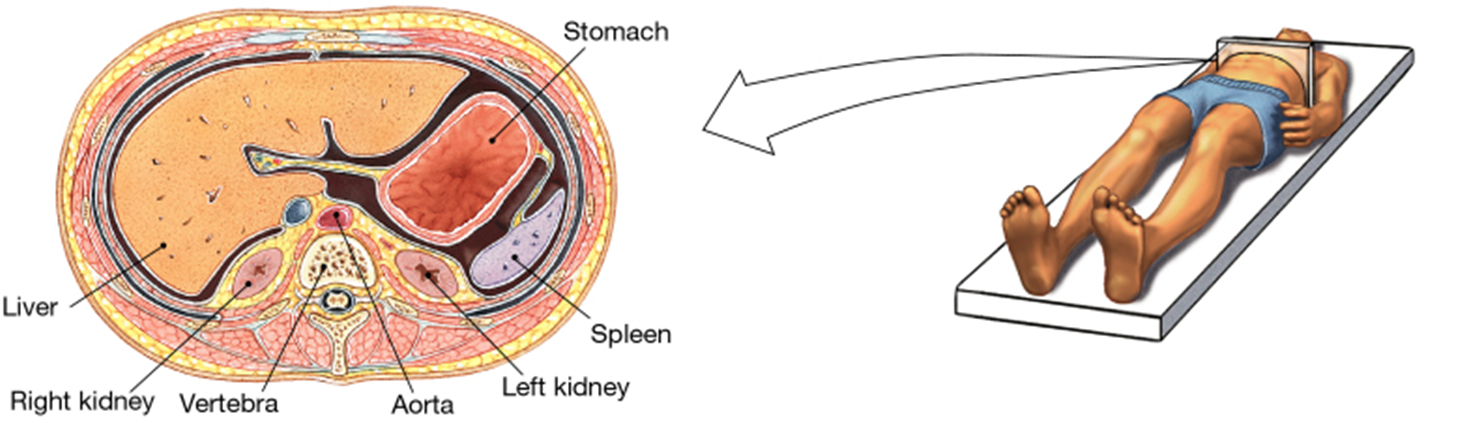